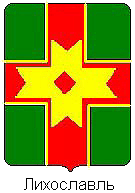 Отдел образования Администрации Лихославльского района
ИТОГИ 2022-2023 учебного года
Контингент
Учебные показатели
Качество обучения
Качество обучения
Качество обучения
Успеваемость (дневные школы)
Выполнение учебного плана